TATA31 Linjär algebra
Examinator, föreläsare: Ulf Janfalk
Viktiga datum
26/10, 14-18: Kontrollskrivning
11/1, 14-19: Tenta
Dagens ämnen
Linjära ekvationssystem:
Successiv elimination
Vektorer
Definitionen
Grundläggande räkneoperationer
Bas och koordinater
Tillåtna operationer,
dvs operationer vi kan göra med bibehållen ekvivalens
Byta plats på ekvationer
Multiplicera ekvation med   konstant≠ 0
Addera   
       konstant·ekvation till annan ekvation
Lösningsstruktur
För ett linjärt ekvationssystem gäller exakt ett av följande alternativ:
Systemet har entydig lösning
Systemet har ingen lösning
Systemet har oändligt många lösningar
Homogena system (nollor i H.L.)
Homogena system är alltid lösbara (alla variabler =0 är alltid en lösning och kallas den triviala lösningen)
Homogena system med fler variabler än ekvationer  har alltid oändligt många lösningar
Vektorer i planet och rummet
Varför?
För vissa storheter räcker inte mätetalet som enda beskrivning. 
Vi behöver riktning för att beskriva, tex kraft, hastighet, elektriska fält, magnetfält mm.
Hur?
Pilen är densamma även om startpunkten skiljer
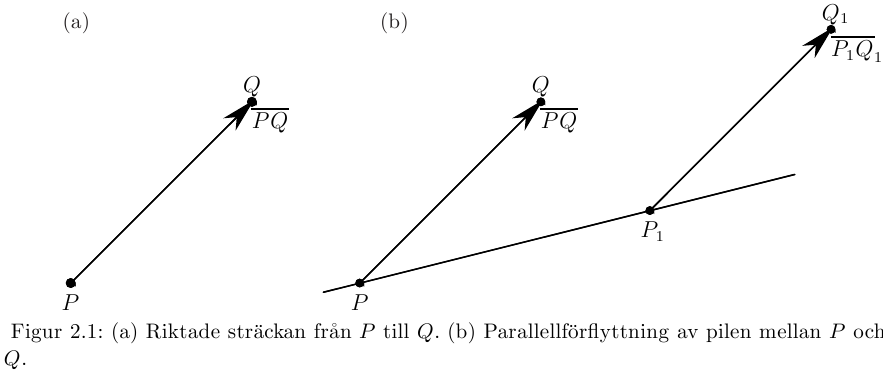 Definition av vektor
En vektor är mängden av alla sträckor med samma längd och riktning.
Slappdefinition
En vektor är en riktad sträcka som får parallellförflyttas. 
Tänk på vektorn som en pil.
Betecknar vektorer med små bokstäver i fetstil,  u, v, w i boken och med små bokstäver med streck      över               när vi skriver för hand
Multiplikation med reellt tal
λ reellt tal, u vektor.      0‧u=λ‧0=0
|u|=längden av u och längden av λ‧u är |λ‧u|=|λ|‧|u|
 om λ>0 så har  u och  λ‧u samma riktning,
 om  λ<0 så har u och λ‧u motsatt riktning.
u och v är parallella om v=λu för något λ∊R.
OBS! u är alltså parallell med -u.
Räkning med vektorer
Addition: 
Placera pilarna spets mot ända
Förbind fri ända med fri spets
u
v
v
v
v
u+v
v+u
u
u
∵ u+v=v+u
Räknelagar Sats 2.2.5Låt u,v och w vara vektorer och låt λ, μ vara reella tal. Då gäller:
u+v=v+u
 u+(v+w)=(u+v)+w
 u+0=0+u=u
 u+v=0 ⇔ v=-u
1u=u
 λ(μu)=(λμ)u
 (λ+μ)u=λu+μu
 λ(u+v)=λu+λv
Vi räknar som vanligt!
Bas och koordinater
Målsättning:Uttrycka alla vektorer i planet/rummet med ett fåtal givna genom så kallade 
linjärkombinationer

Definition 2.3.1 En ordnad uppsättning vektorer i planet (rummet) kallas en bas om varje vektor i planet (rummet) kan skrivas som en linjärkombination av de givna på precis ett sätt
Sats 2.3.2
Planet: Räcker med två icke-parallella
Rummet: Duger med tre som ej ligger i samma plan